ERERC, Espace de réflexion éthique de la Région Centre Val de Loire
https://www.ererc.fr/
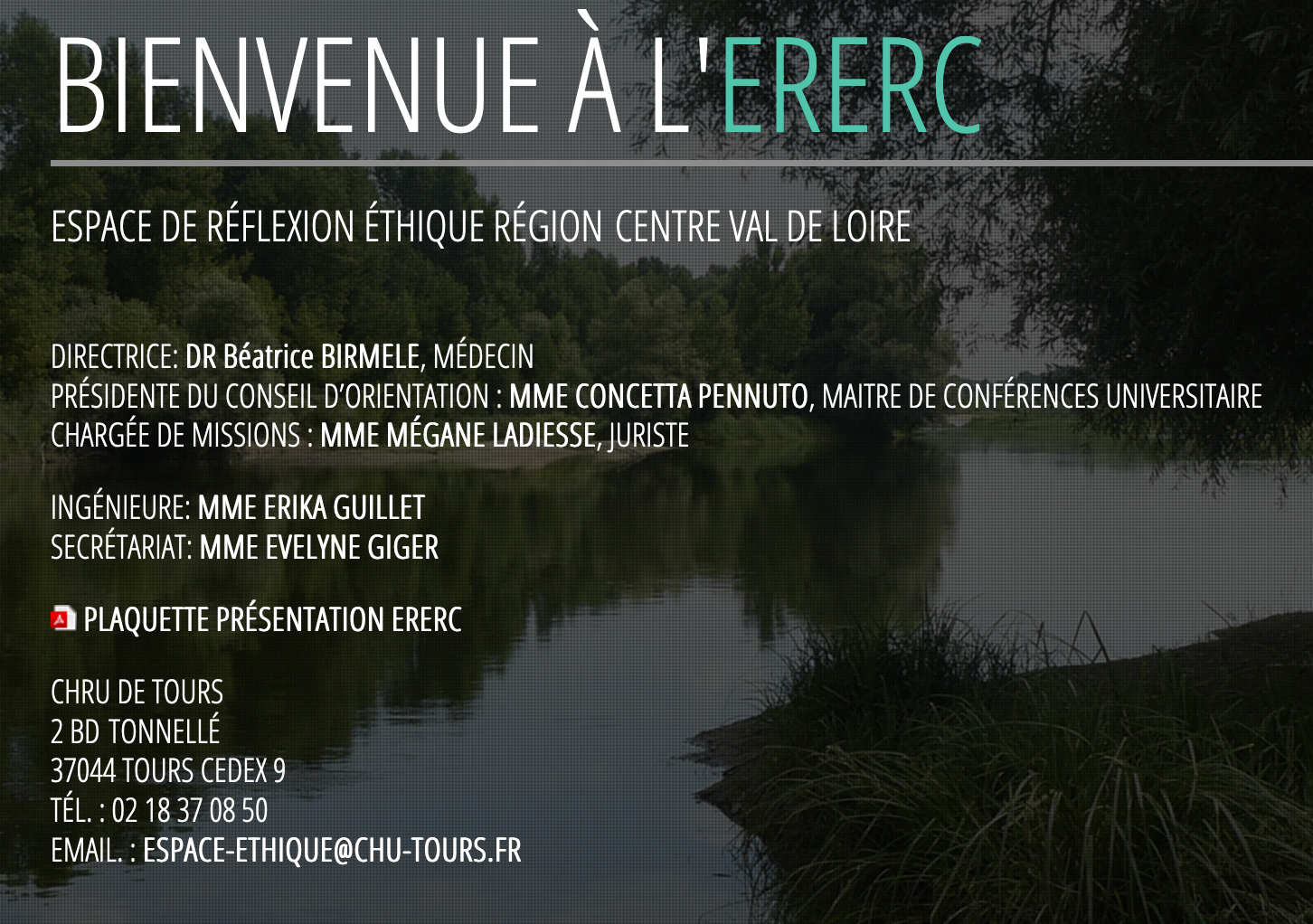 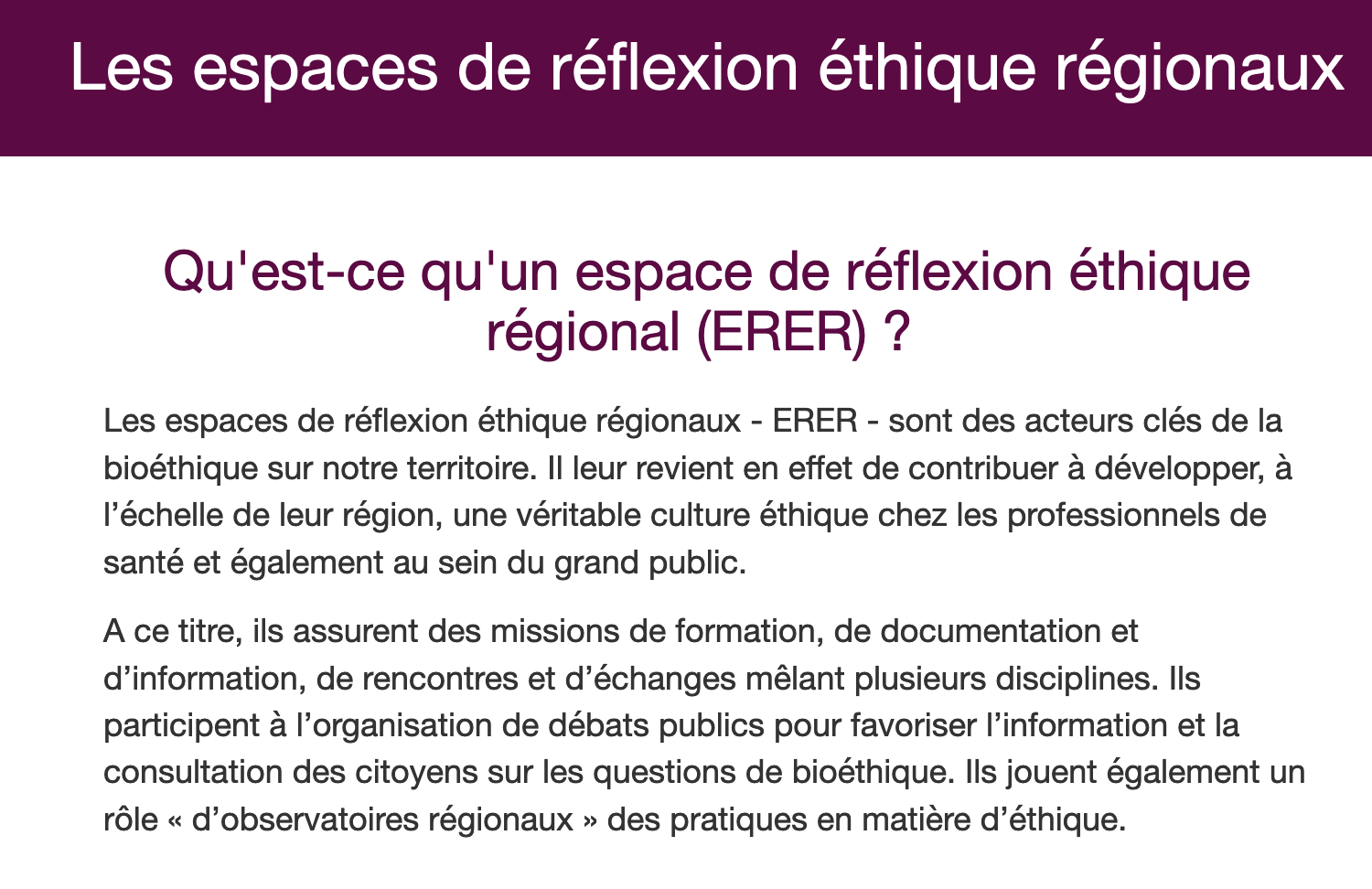 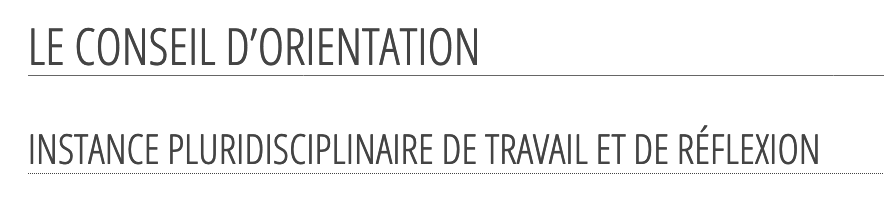 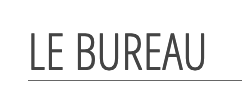 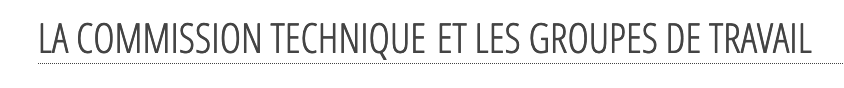 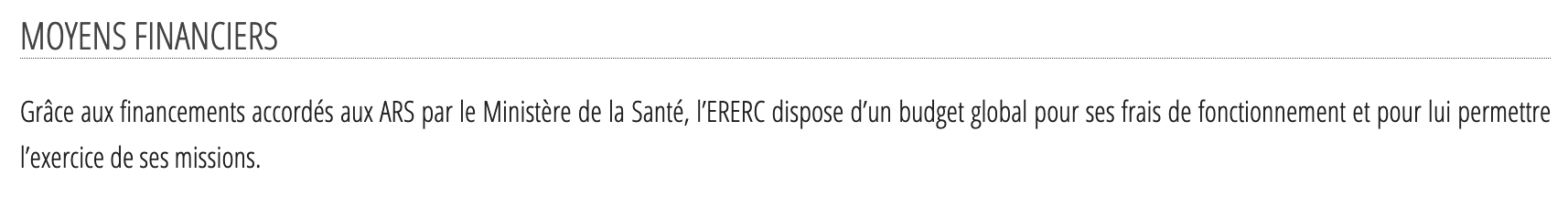 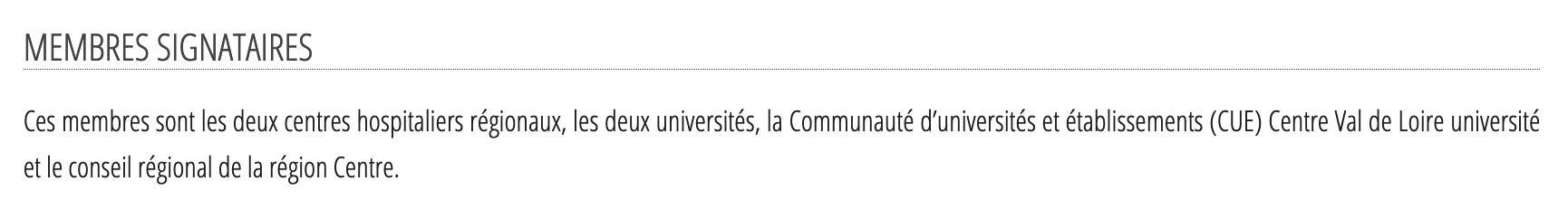 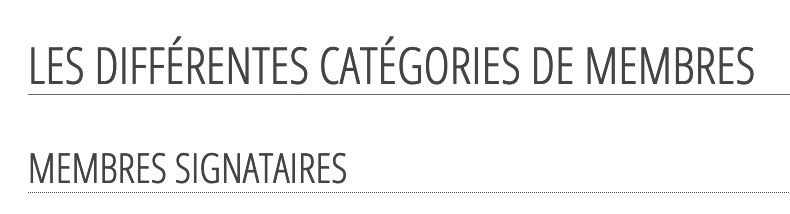 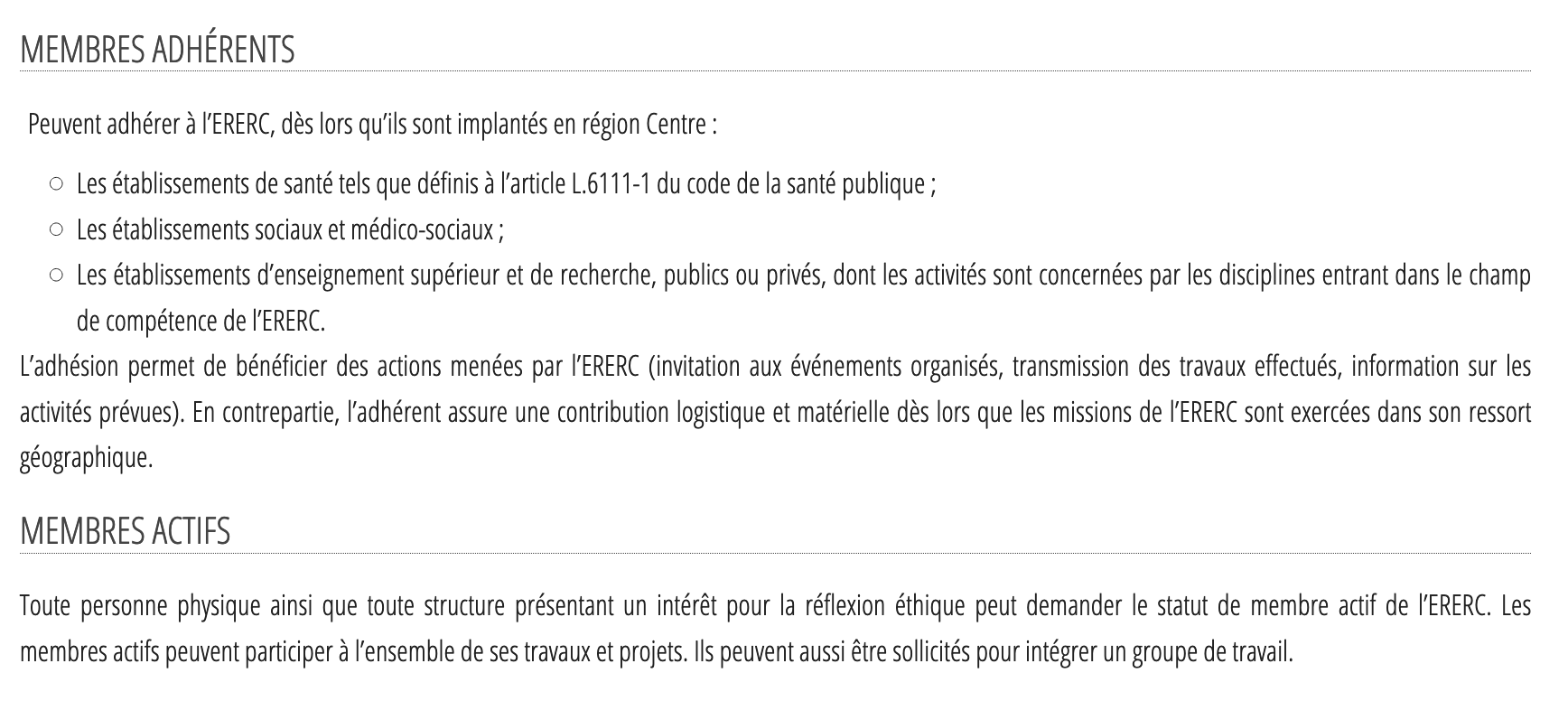 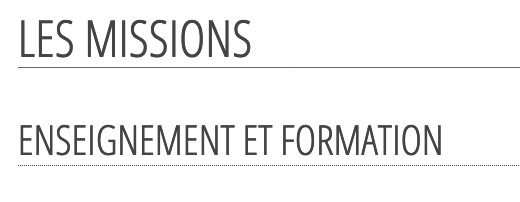 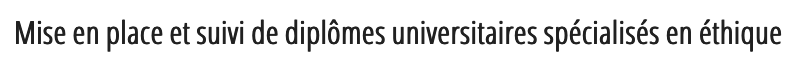 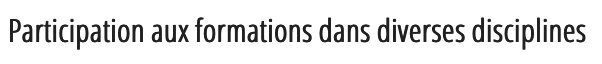 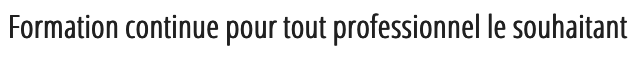 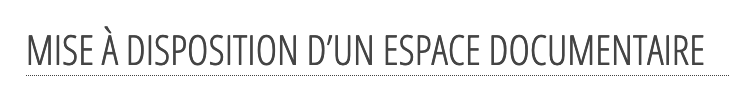 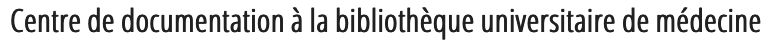 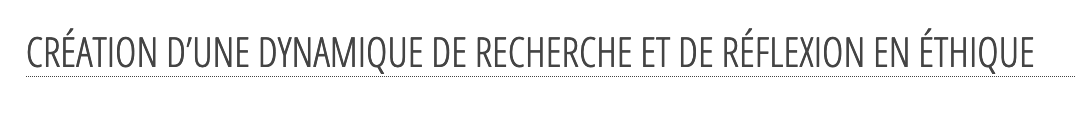 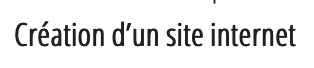 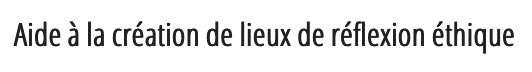 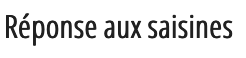 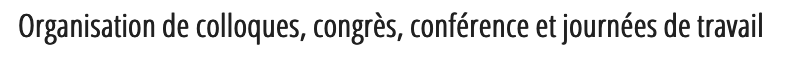 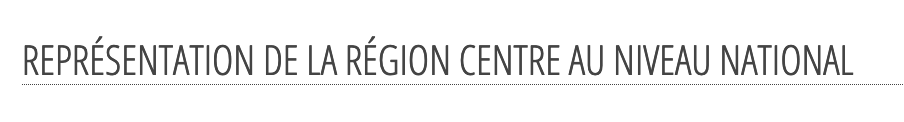 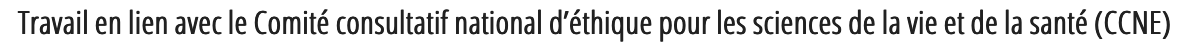 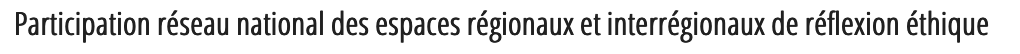